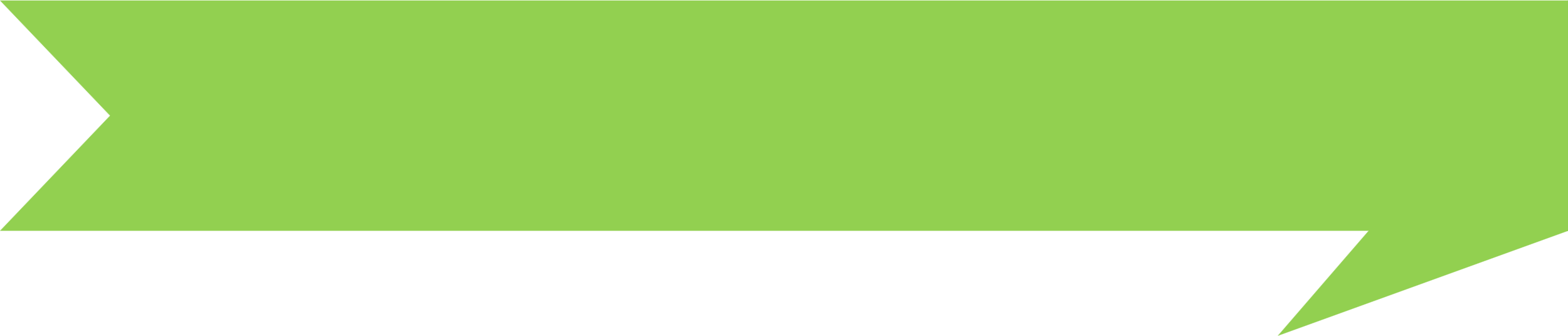 TIN HOC 5
Chủ đề 6. Giải quyết vấn đề với sự trợ giúp của máy tính
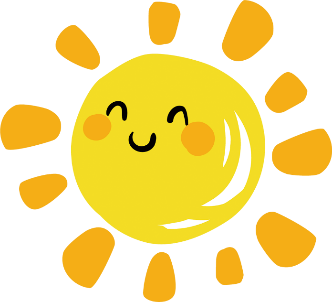 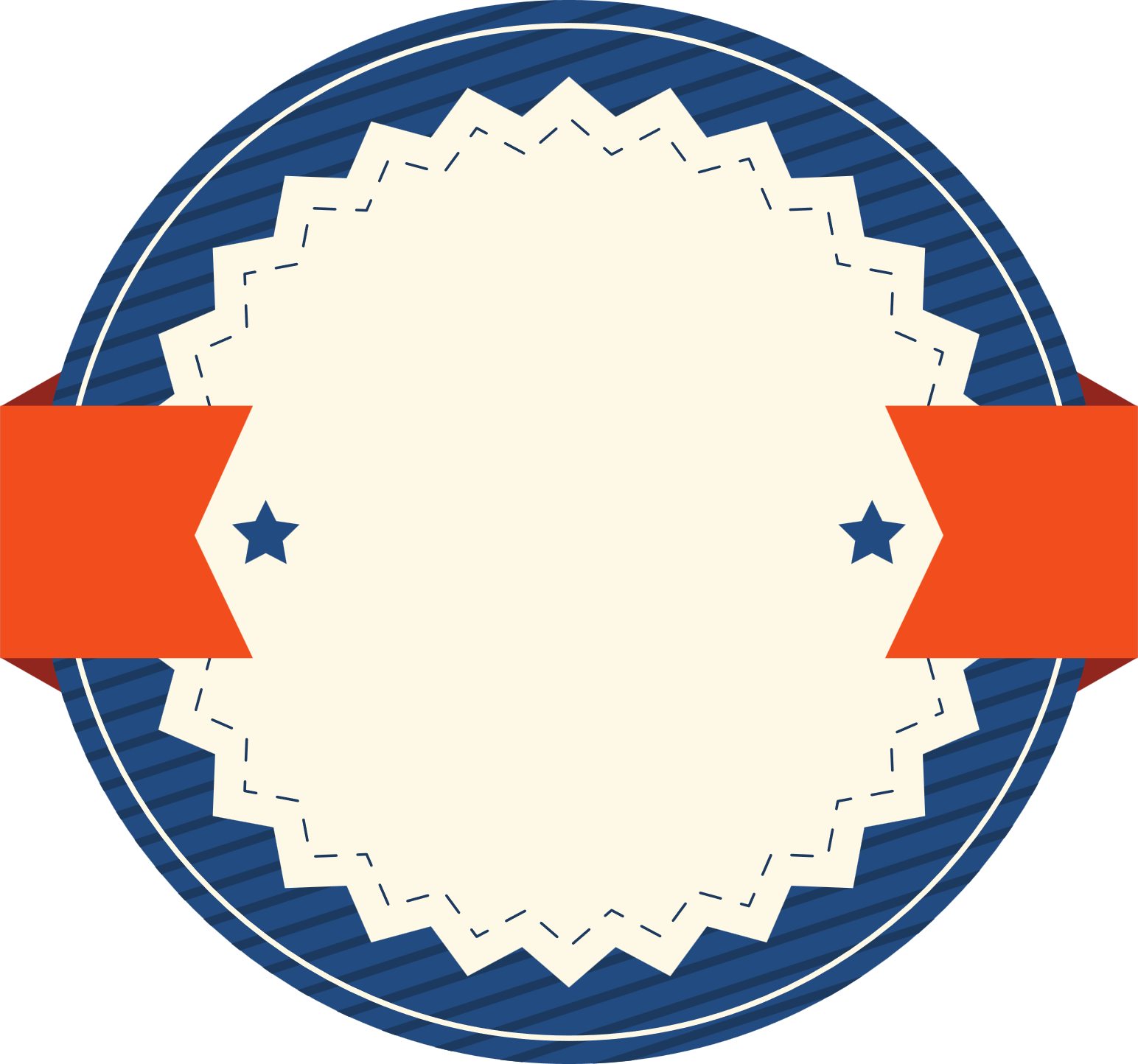 BÀI
THỰC HÀNH SỬ DỤNG LỆNH LẶP
12
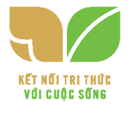 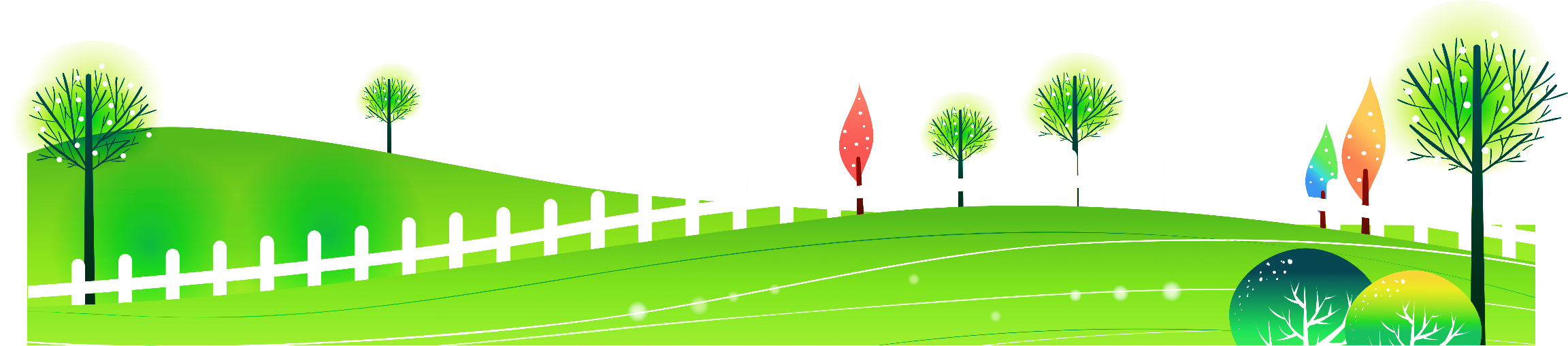 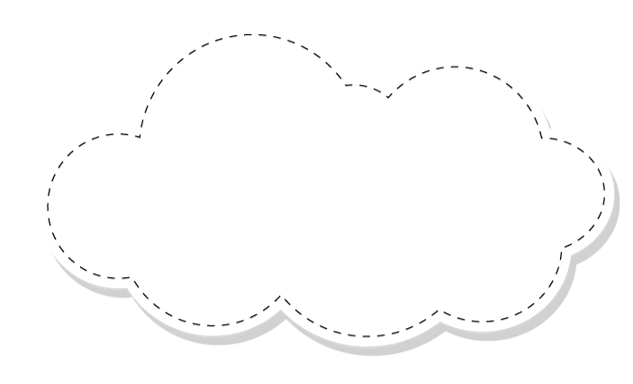 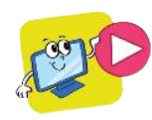 KHỞI ĐỘNG
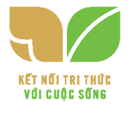 Sau khi học về cấu trúc lặp, bạn Khoa có ý tưởng tạo chương trình mô tả chú 
vẹt bay liên tục trên sân khấu như sau:
– Nhân vật: vẹt.
– Sân khấu: phông nền bầu trời hoặc nền mặc định.
– Hành động của nhân vật: lặp lại liên tục các hành động sau:
1. Di chuyển 10 bước.             2. Vỗ cánh.
3. Đợi 1 giây.                             4. Nếu chạm cạnh sân khấu thì bật lại.
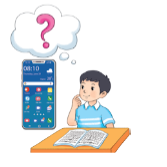 Em hãy cùng bạn Khoa thực hành tạo chương trình đó nhé.
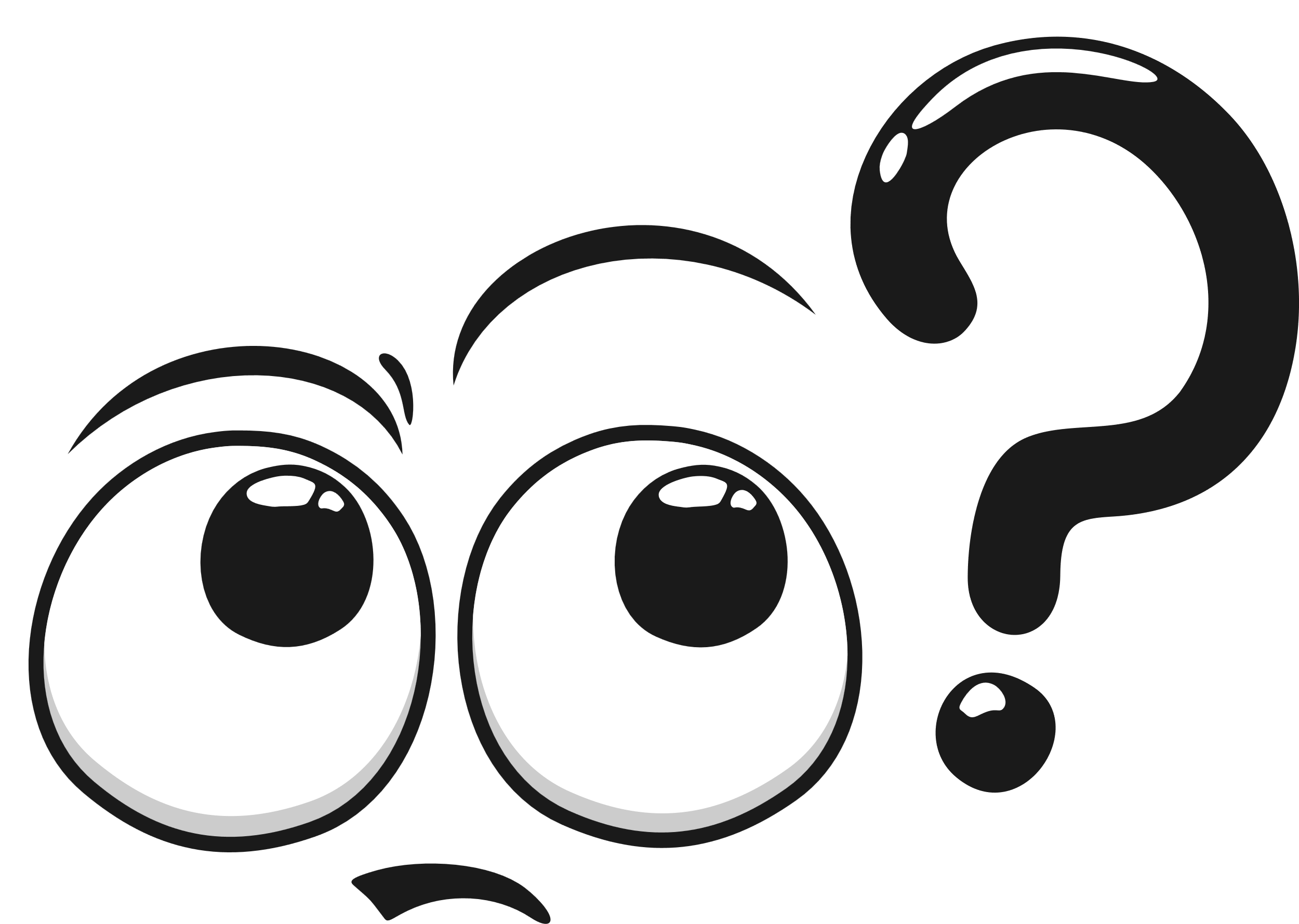 Thực hành
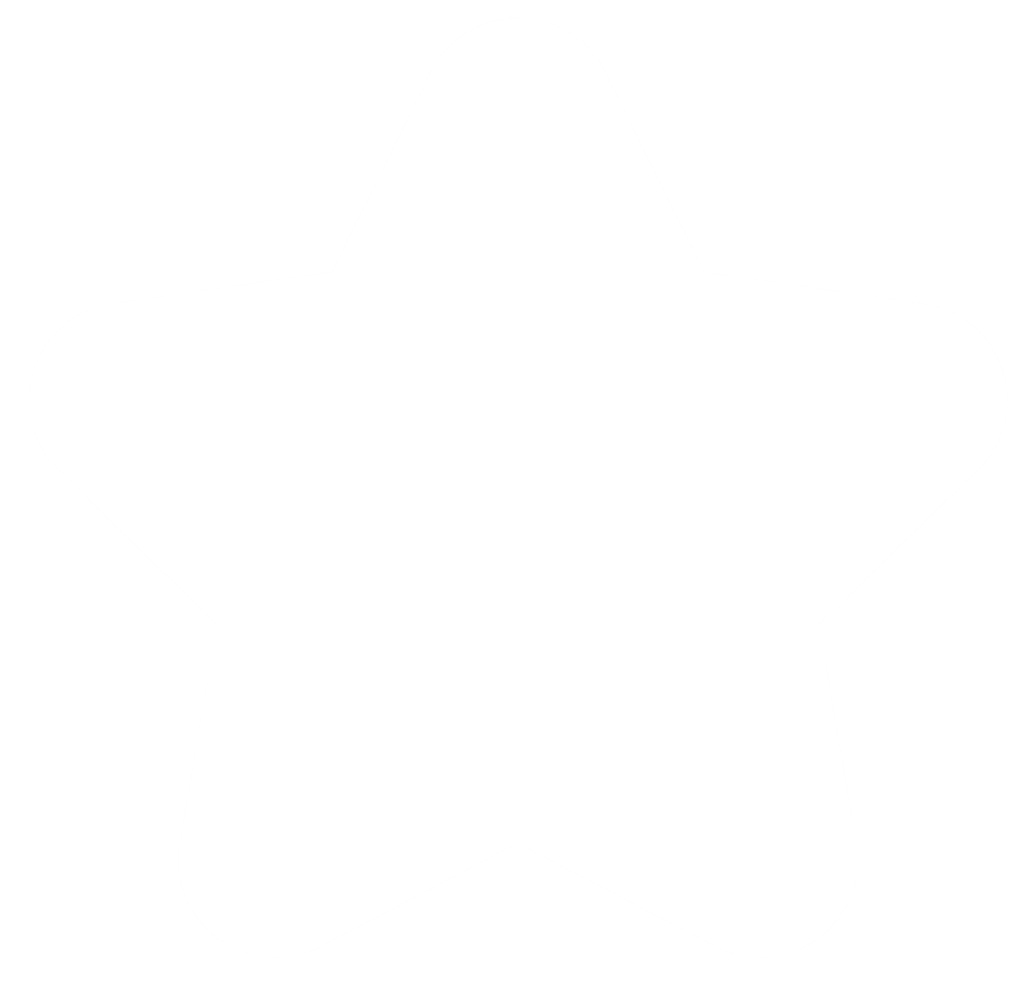 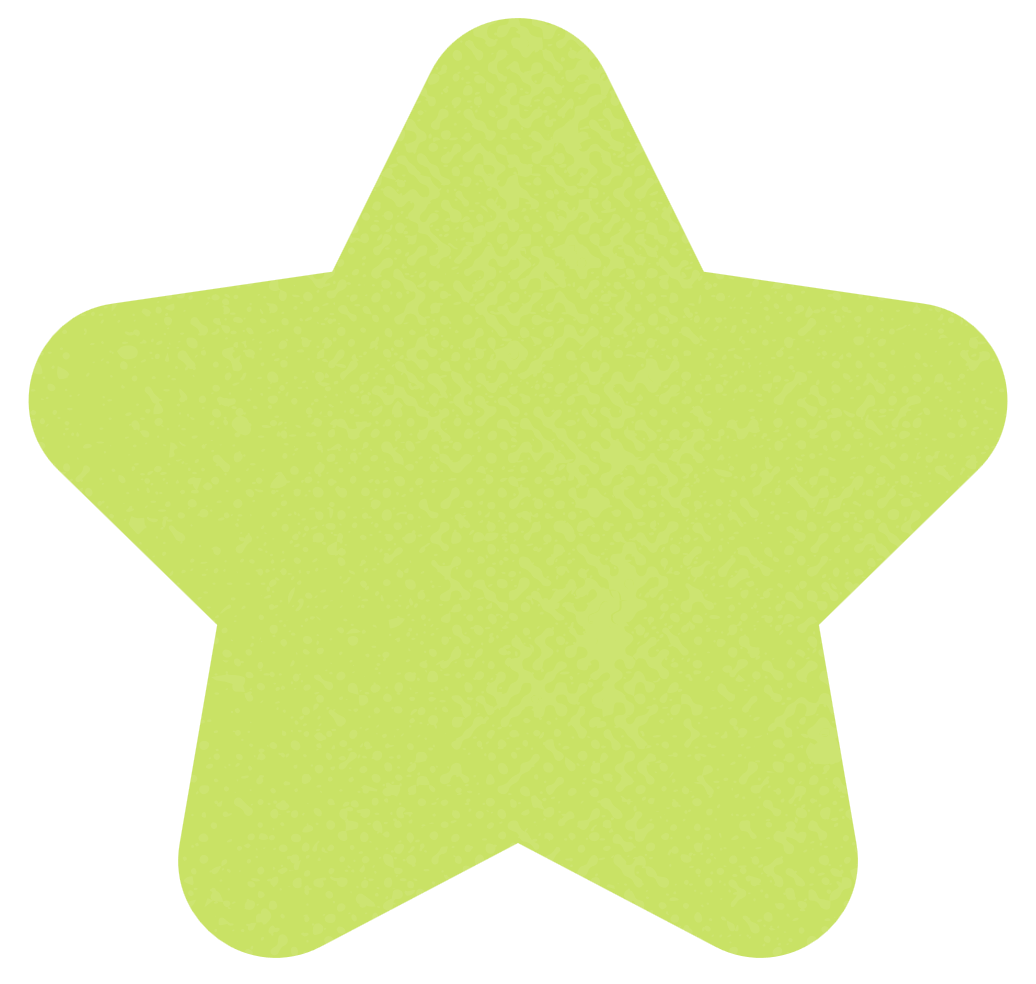 1
Tạo khối lệnh điều khiển nhân vật vẹt thực hiện tuần tự các hành động:
NHIỆM VỤ
1. Di chuyển 10 bước.		              2. Vỗ cánh. 
                3. Đợi 1 giây.			                          4. Nếu chạm cạnh sân khấu thì bật lại.
Hướng dẫn 
Bước 1: Xoá nhân vật mèo, thêm nhân vật      (trong chủ đề Động vật). 
Bước 2: Sử dụng các lệnh trong bảng sau để tạo khối lệnh như minh hoạ trong Hình 78.
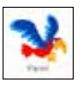 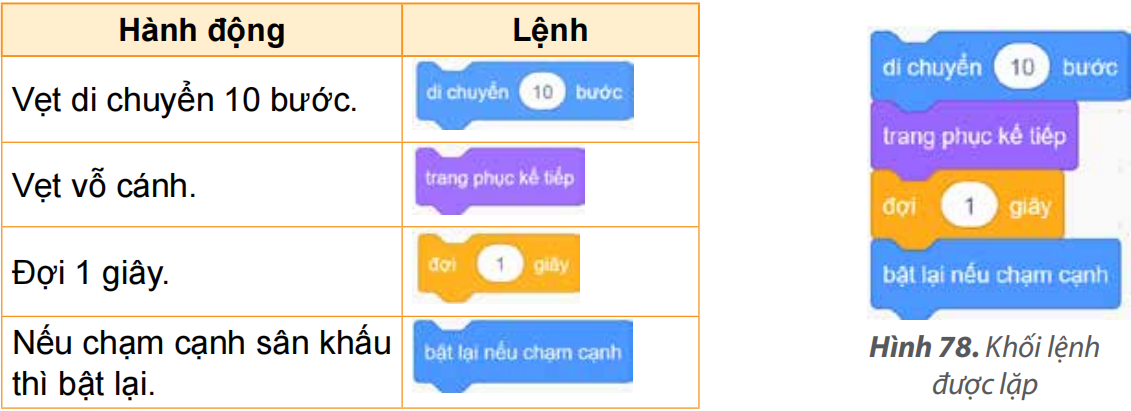 Bước 3: Lưu tệp với tên HanhDongCuaVet vào thư mục của em.
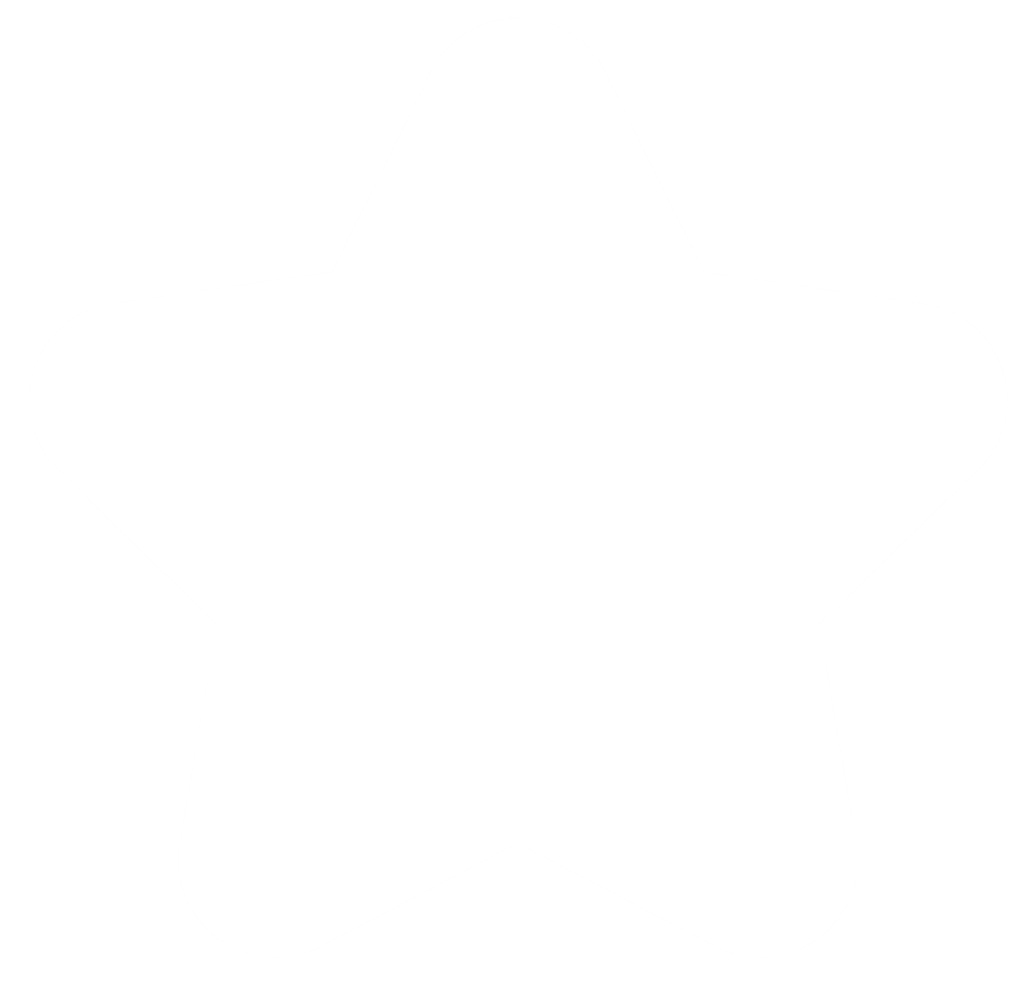 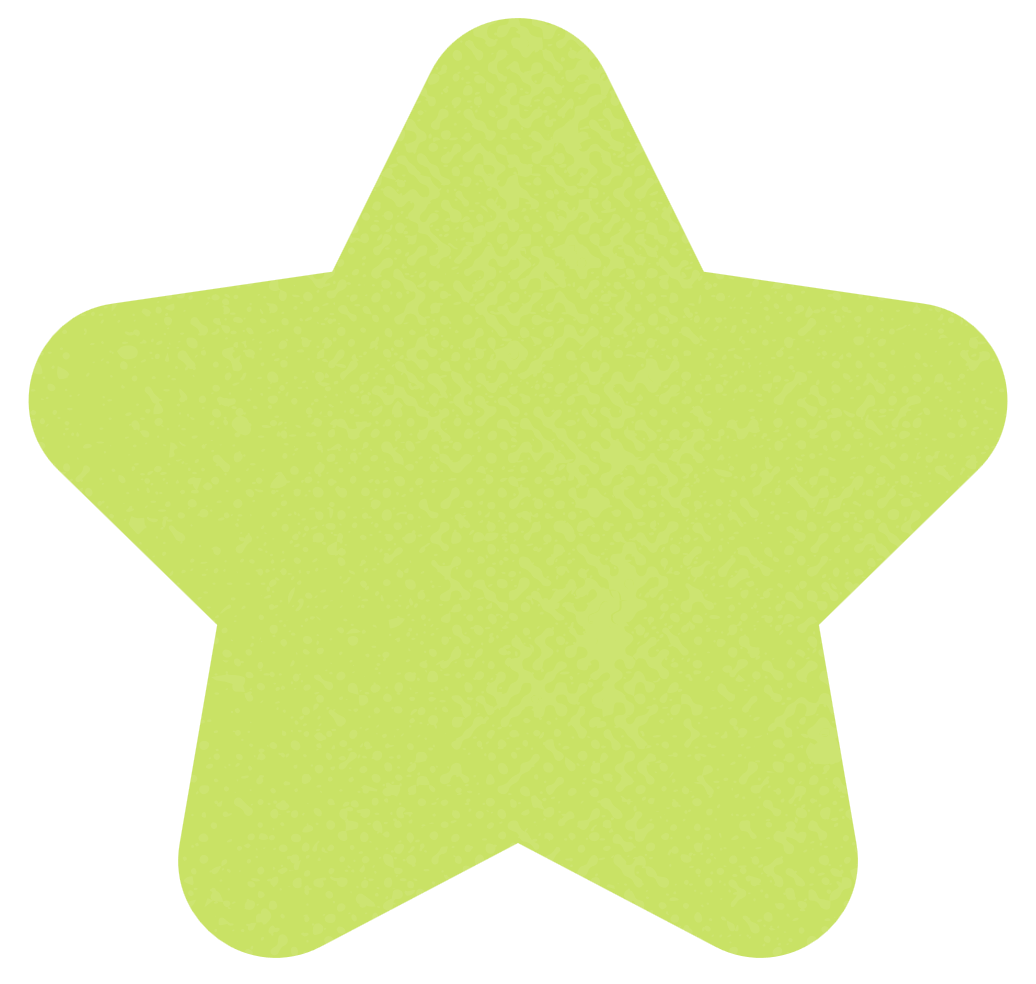 2
Tạo ba chương trình thực hiện các yêu cầu sau:
NHIỆM VỤ
a) Vẹt bay 10 lần. 
b) Vẹt bay liên tục.
c) Vẹt bay liên tục cho đến khi nháy chuột.
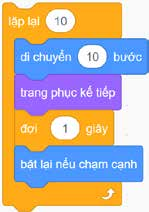 Hướng dẫn 
a) Vẹt bay 10 lần 
Để thực hiện yêu cầu này, em sử dụng lệnh lặp với số lần biết trước để lặp lại 10 lần khối lệnh ở Hình 78. 
Bước 1: Mở tệp HanhDongCuaVet đã tạo ở Nhiệm vụ 1.
Hình 79. Khối lệnh vẹt bay 10 lần
Bước 2: Chỉnh sửa chương trình: 	
– Kéo thả lệnh lặp lại vào chương trình để được khối lệnh như Hình 79.
– Bổ sung lệnh                                như Hình 80 để vẹt không bị lộn ngược. 
Bước 3: Chạy thử chương trình và quan sát kết quả. 
Bước 4: Lưu tệp với tên là VetBay1 vào thư mục của em.
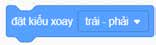 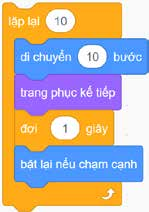 b) Vẹt bay liên tục 
Để thực hiện yêu cầu này, em sử dụng lệnh lặp liên tục để lặp liên tục khối lệnh ở Hình 78. 
Bước 1: Mở tệp HanhDongCuaVet đã tạo ở Nhiệm vụ 1.
Hình 79. Khối lệnh vẹt bay 10 lần
Bước 2: Chỉnh sửa chương trình: 
– Kéo thả lệnh lặp liên tục vào chương trình. 
– Tương tự câu a, em bổ sung lệnh như Hình 81 để vẹt không bị lộn ngược. 
Bước 3: Chạy thử chương trình và quan sát kết quả. 
Bước 4: Lưu tệp với tên là VetBay2 vào thư mục của em.
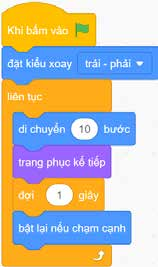 c) Vẹt bay liên tục cho đến khi nháy chuột 
Để thực hiện yêu cầu này, em sử dụng lệnh lặp lại cho đến khi để lặp khối lệnh ở Hình 78 đến khi nháy chuột. 
Bước 1: Mở tệp chương trình HanhDongCuaVet đã tạo ở Nhiệm vụ 1. 
Bước 2: Chỉnh sửa chương trình: 
– Kéo thả lệnh lặp lại cho đến khi vào chương trình. 
– Trong nhóm lệnh Cảm biến, kéo thả                           vào ô điều kiện.
Hình 81. Vẹt bay liên tục
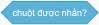 – Tương tự câu a, em bổ sung lệnh như Hình 82 để vẹt không bị lộn ngược. 
Bước 3: Chạy thử chương trình, nháy chuột và quan sát kết quả xem vẹt có dừng bay hay không. 
Bước 4: Lưu tệp với tên là VetBay3 vào thư mục của em.
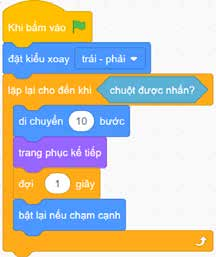 Hình 82. Vẹt bay liên tục cho đến khi nháy chuột
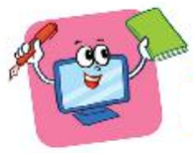 LUYỆN TẬP
1. Tạo khối lệnh để nhân vật thực hiện tuần tự các hành động sau:
1. Di chuyển 20 bước. 
2. Thay đổi động tác. 
3. Đợi 1 giây.
2. Sử dụng lệnh lặp tạo ba chương trình, mỗi chương trình thực hiện một yêu cầu sau:
a) Lặp lại 15 lần khối lệnh ở Câu 1. 
b) Lặp liên tục khối lệnh ở Câu 1.
c) Lặp khối lệnh ở Câu 1 cho đến khi nháy chuột.
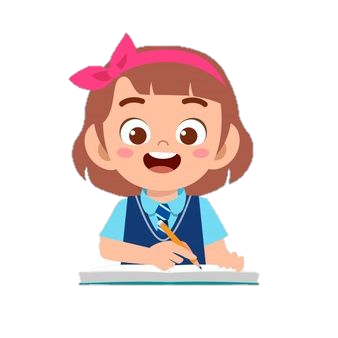 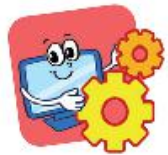 VẬN DỤNG
Em hãy tạo chương trình sử dụng lệnh lặp với số lần biết trước để vẽ hình vuông.
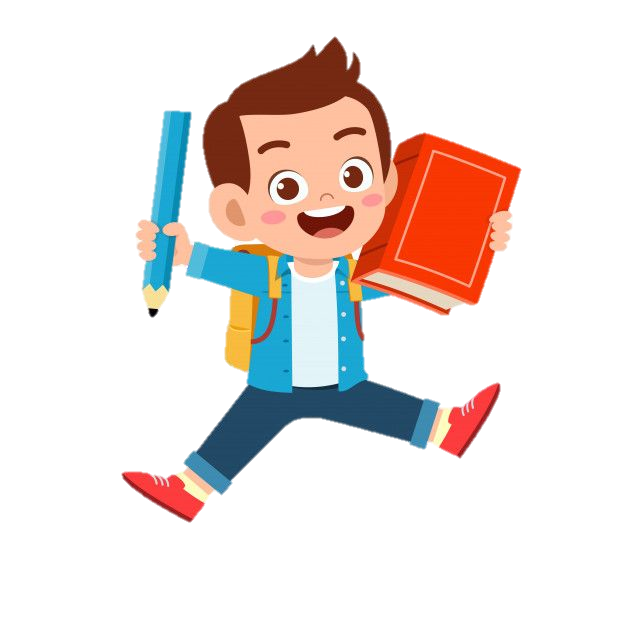 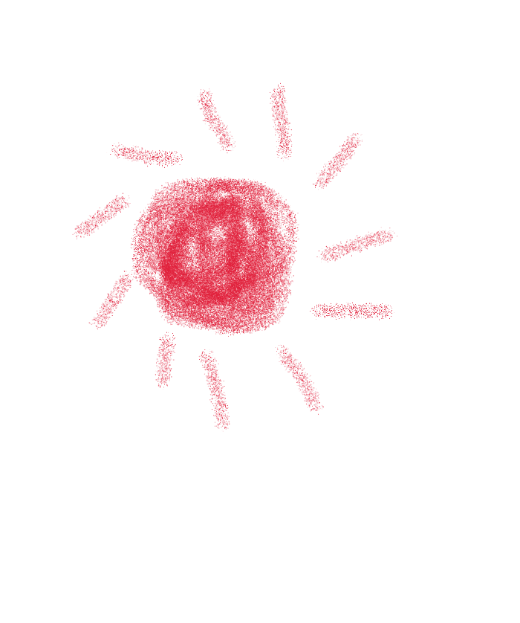 L
L
LOVE
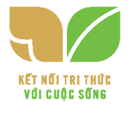 TẠM BIỆT VÀ HẸN GẶP LẠI
G
PIRCE
L
S
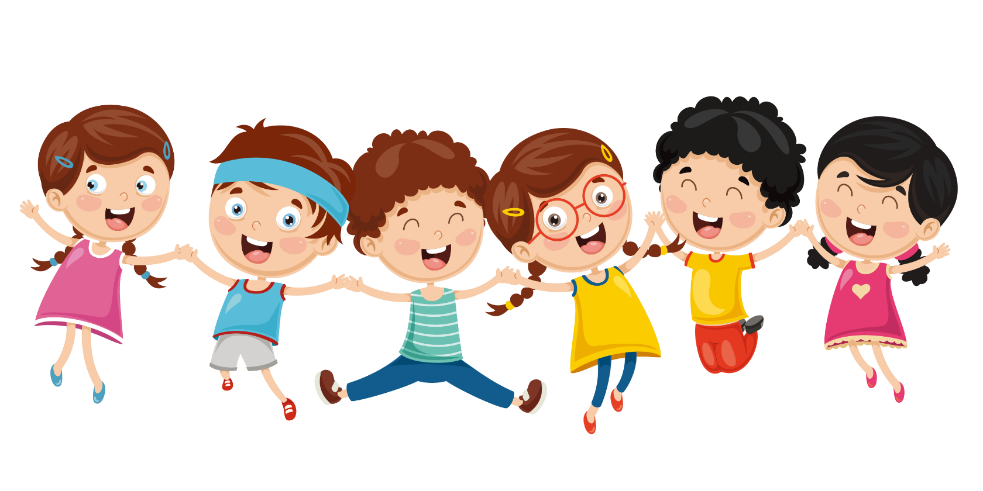 T
H
L